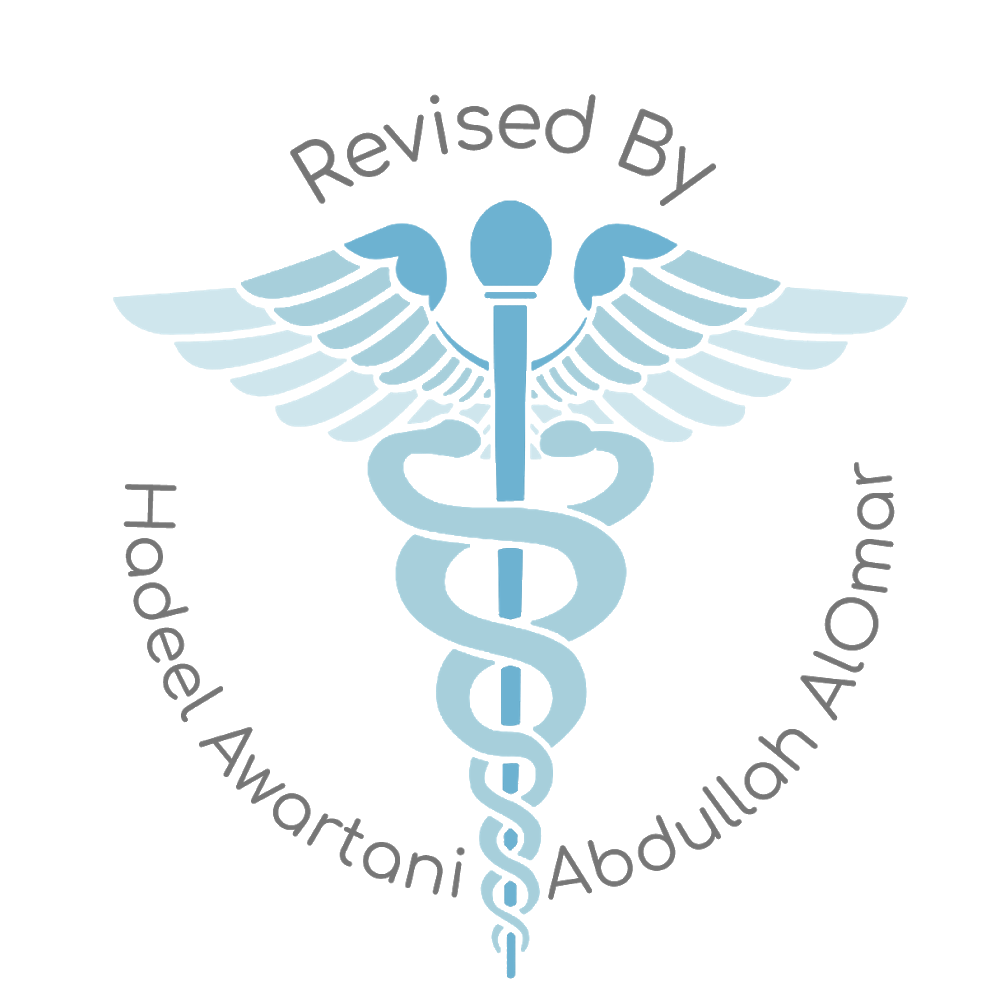 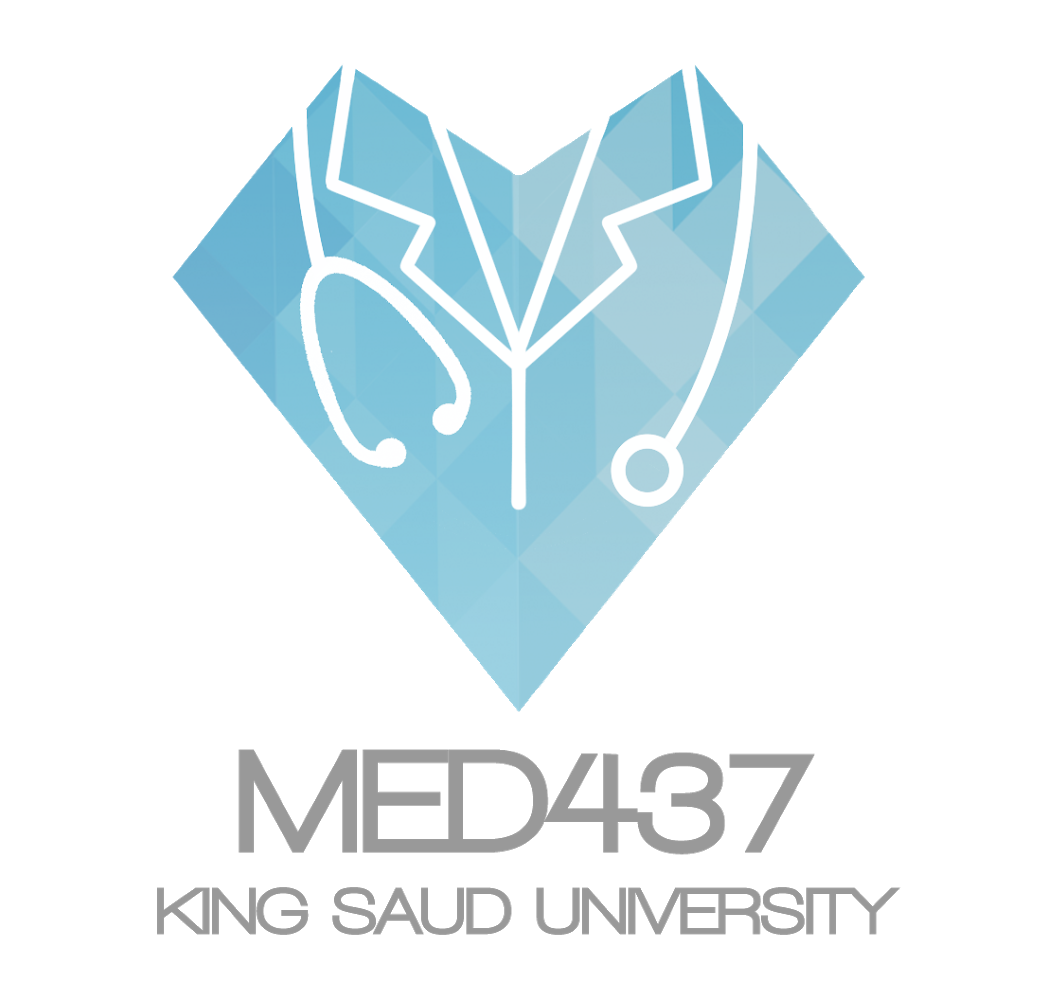 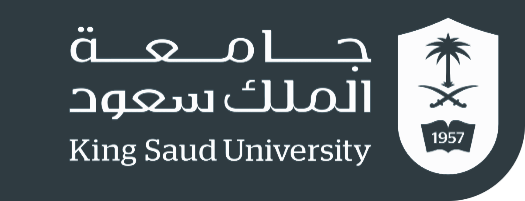 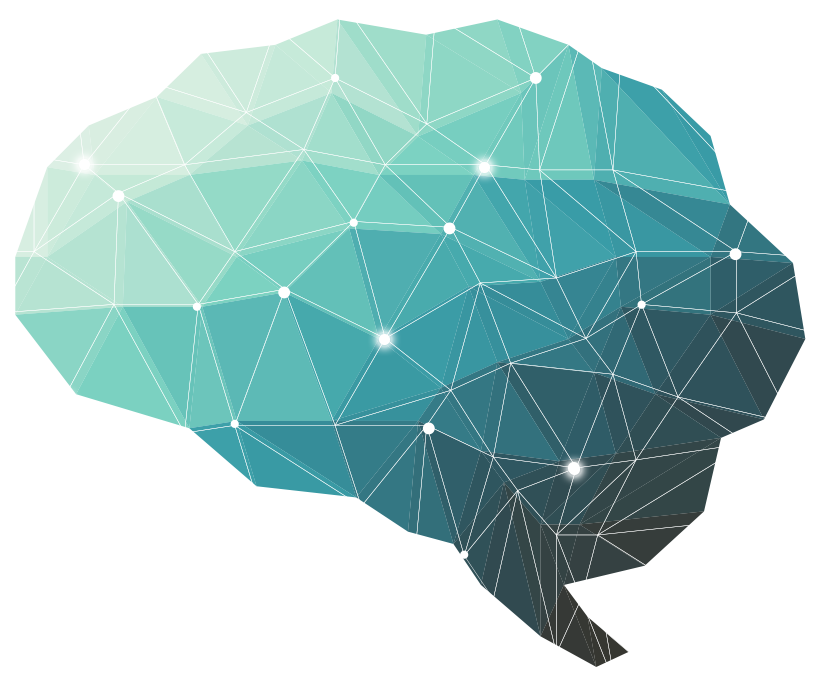 6th Lecture  ∣ The Physiology Team
Physiology of brainstem
Objectives:
What is brainstem
 What are its internal structures 
 What are its functions 
 What will happen if damaged e.g brain death.
Done by :
Team leaders: Abdulelah Aldossari, Ali Alammari 
                          Fatima Balsharaf, Rahaf Alshammari

Team members:
Colour index: 
important 
Numbers
Extra
Faisal Alsaif, Abdulmajeed Alwardi, Abdulaziz Aldukhayel, saif almeshari, mohammed alqahtani
وَأَن لَّيْسَ لِلْإِنسَانِ إِلَّا مَا سَعَىٰ
[Speaker Notes: لِلْإِنسَانِ إِلَّا مَا سَعَىٰ (39) وَأَنَّ سَعْيَهُ سَوْفَ يُرَىٰ 

BETTER right]
The Brainstem
The brainstem is the lower part of the brain.
It is adjoining and structurally continuous with the spinal cord.
Components of Brainstem
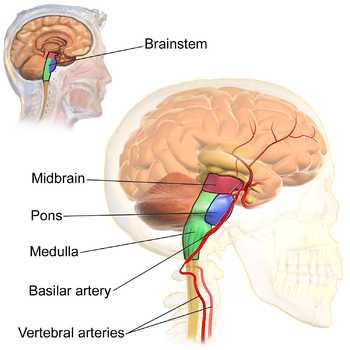 Midbrain.
Pons.
Medulla Oblongata.
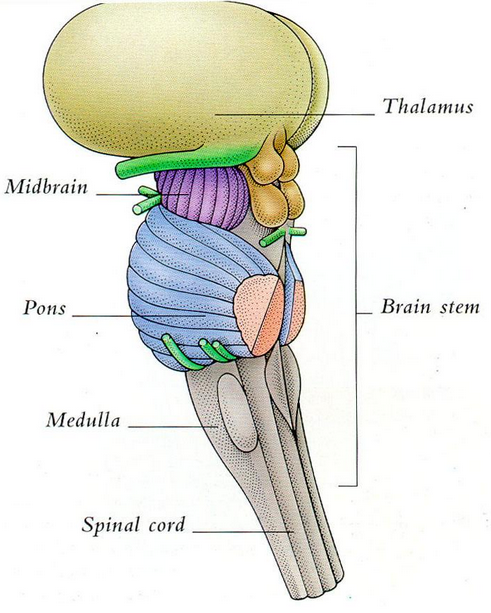 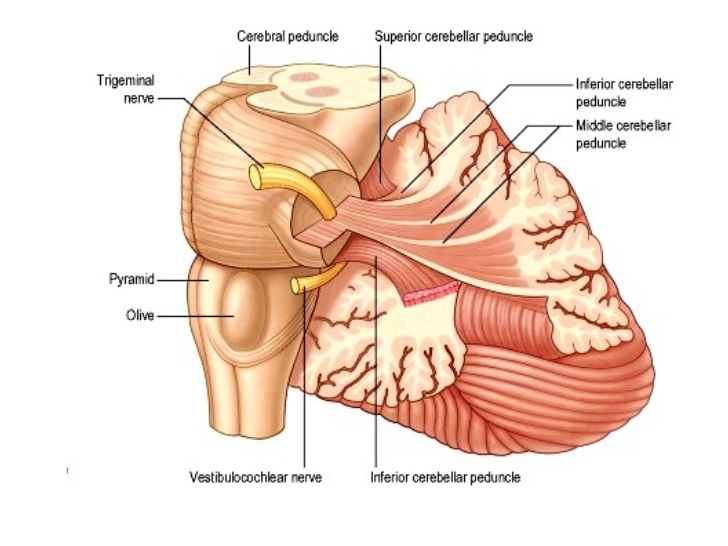 The midbrain, pons and medulla connect to the cerebellum via the superior, middle and inferior peduncles respectively.
‹#›
The Midbrain
Is divided into three parts:
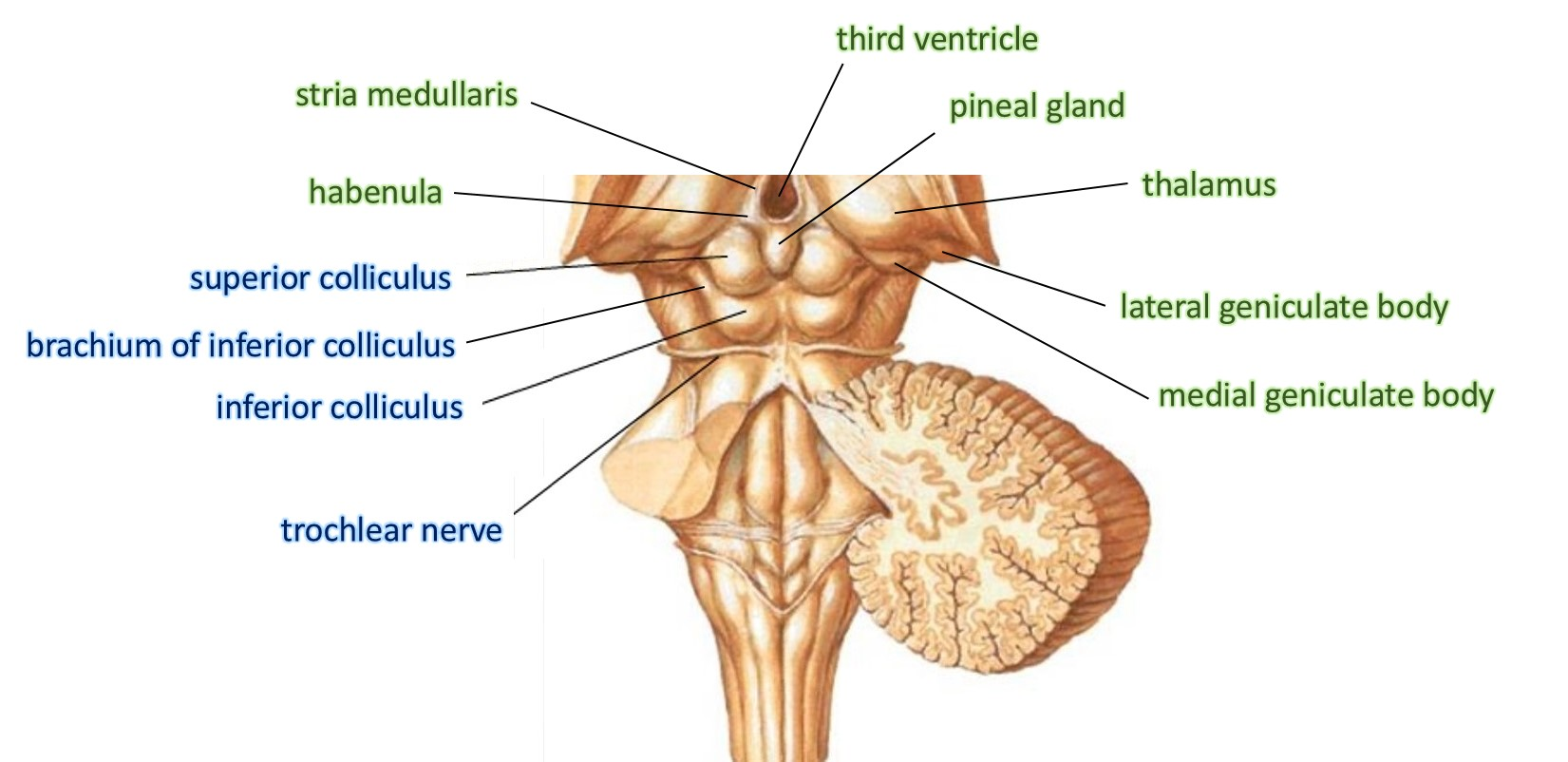 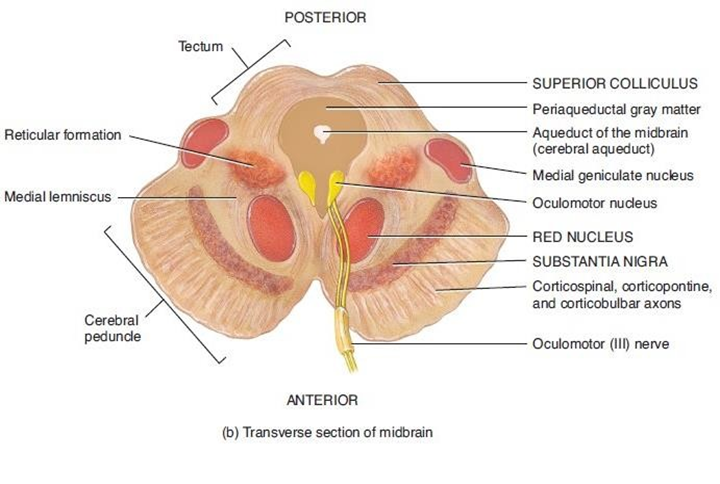 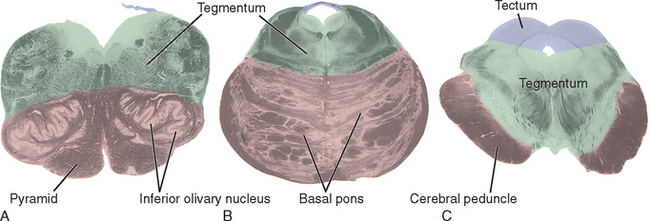 ‹#›
Midbrain Internal Structures
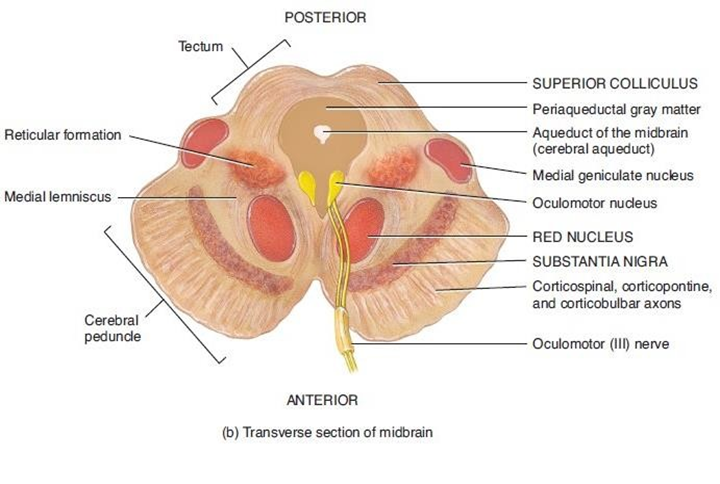 Reticular Formation:
- A large area that is involved invarious important functions of the midbrain:
It contains LMN.
It is involved in the pain desensitization pathway.
It is involved in the arousal and consciousness systems.
It contains the locus ceruleus, which is involved in  intensive alertness modulation and in autonomic reflexes.
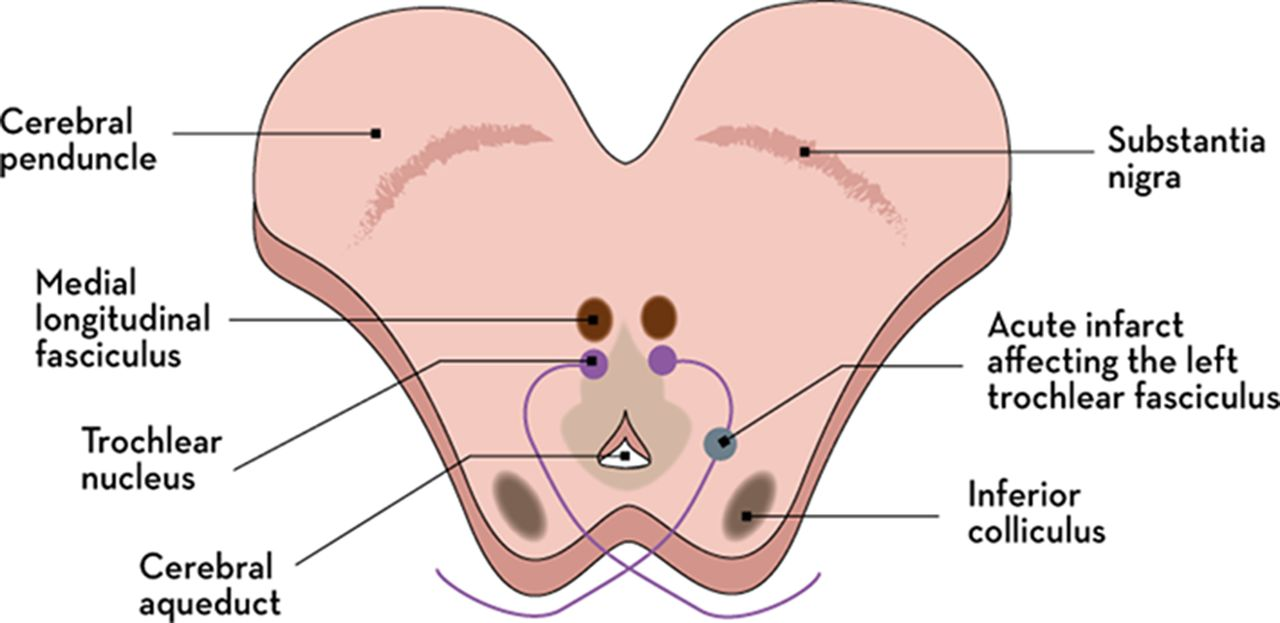 ‹#›
The Pons
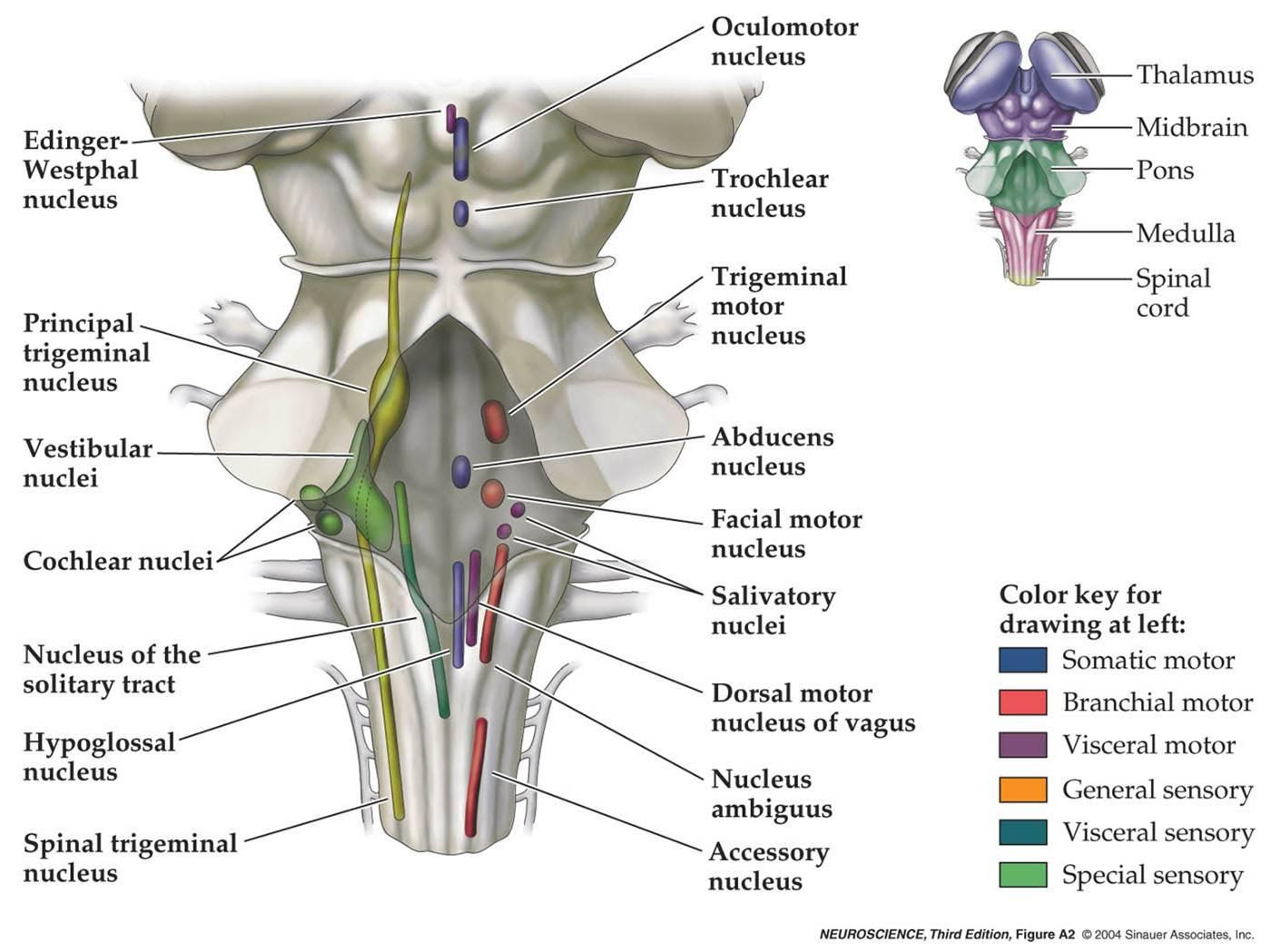 At the level of the mid pons:
Trigeminal nerve (CN V) emerges.
Between the basal pons:
Cranial nerve 6 (abducens), 7 (facial) & 8 (vestibulo- cochlear) emerge (medial to lateral).
The Medulla
Ventral view
Dorsal view
The most medial part of the medulla is the posterior median fissure.
Moving laterally on each side is the fasciculus gracilis.
Lateral to that is the fasciculus cuneatus.
Superior to each of these, are the gracile and cuneate tubercles, respectively.
Underlying these are their respective nuclei.
The most medial part of the medulla is the anterior median fissure.
Moving laterally on each side are the pyramids.
They contain the fibers of the corticospinal (pyramidal) tract as they head inferiorly to synapse on lower motor neuronal cell bodies within the ventral horn of the spinal cord.
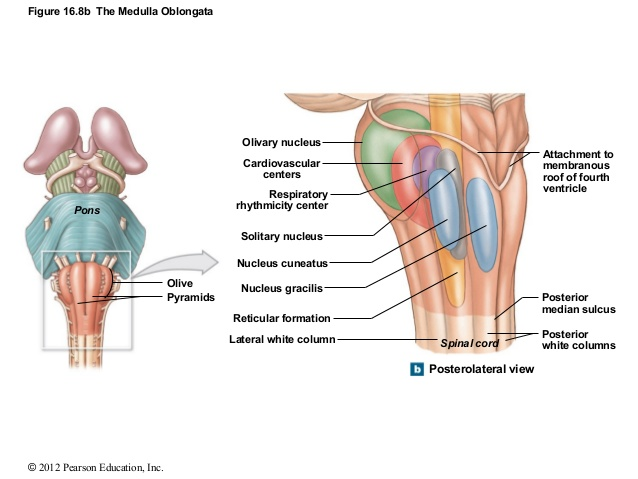 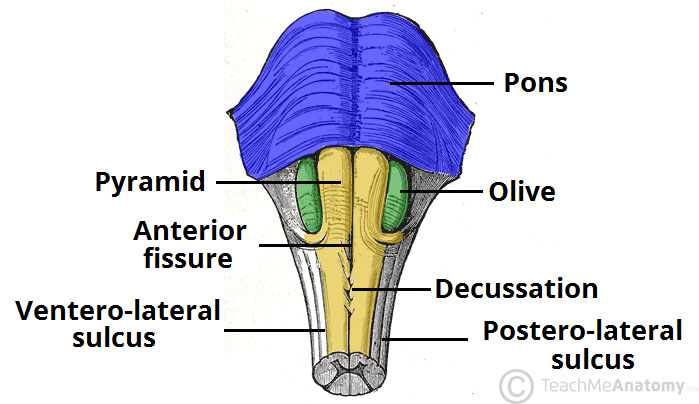 In the midline is the vagal trigone and superior to that is the hypoglossal trigone.
Underlying each of these are motor nuclei for the respective cranial nerves.
The anterolateral sulcus is lateral to the pyramids.
Emerging from the anterolateral sulci are the hypoglossal nerve (CN XII) rootlets.
Lateral to the anterolateral sulci are the olives containing underlying inferior olivary nuclei and afferent fibers).
Lateral (and dorsal) to the olives are the rootlets for glossopharyngeal (IX) & vagus (X) cranial nerves.
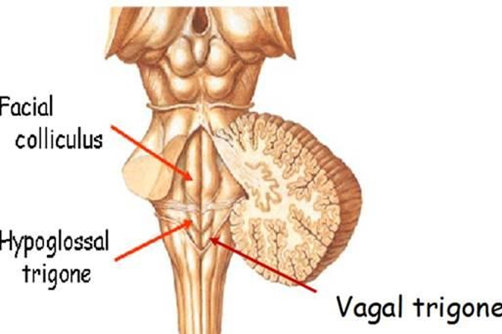 ‹#›
Brain Stem function
Though small, brain stem is an extremely important  part of  the brain:
1.Conduct functions.
2.Provides the origin of  the cranial nerves (CN-III-XII).
3.Conjugate eye movement.
4.Integrative functions.
1. Conduct functions
All information related from the body to the  cerebrum and cerebellum and vice versa,  must traverse the brain stem.
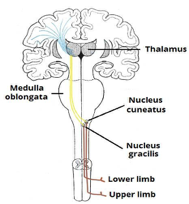 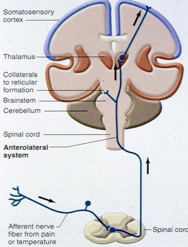 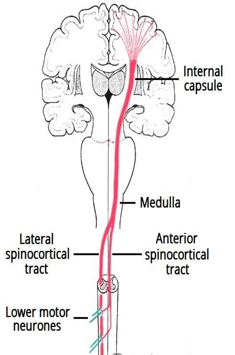 2.Provides the origin of  the cranial nerves (CN III-XII)
The brain stem provides the main motor and sensory innervation to the face and  neck via the cranial nerves (CN III-XII). 
The fibers of  cranial nerve nuclei except for  olfactory & optic nerve either originating  from, or terminating in the cranial nerve  nuclei in brainstem.
Origin and function of the cranial nerve
*Note that the origin of CN I and II are not in the brain stem
Classification of the cranial nerve according to function 
(Motor-Sensory-Mixed)
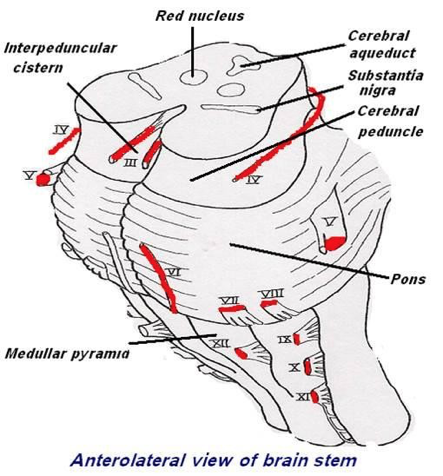 Mnemonic :
Some Say My Mother Bought My Brother Some Bad Beer My My
S: sensory. M: motor. B:both.
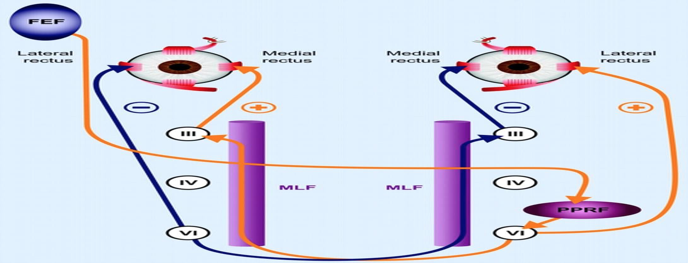 3.Conjugate eye movement
It refers to motor coordination of the eyes that allows for bilateral  fixation on a single object.
The frontal eye field (FEF) projects to the opposite side at the midbrain-pontine junction, and
then innervates the paramedian pontine reticular formation (PPRF).
From there, projections directly innervate the lateral rectus (contralateral to FEF) and the
medial rectus muscle (ipsilateral to FEF).
The left FEF command to trigger conjugate eye movements to the right.
4. Integrative functions
It controls consciousness & sleep cycle  (alertness and arousal)  through reticular  formation.
It has got center for cardiovascular, respiratory & autonomic nervous system.
It has centers for cough, gag, swallow, and vomit.
Sense of  body balance (Vestibular functions)
Plays role in motor control:
  Substantia Nigra ( which is a part of the basal ganglia ) is involved in control of movement.
  Red nucleus in Midbrain which regulate the motor activity through  cerebellum.
 Pain sensitivity control:  Periaqueductal grey  matter of mesencephalon is an area which is  rich in endogenous opioid and is important in  modulation of painful stimuli.
auditory & visual processing  required for head movements, in the Inferior and superior colliculi which are situated on  the dorsal surface of  the midbrain.
Functional organization of the Brain stem
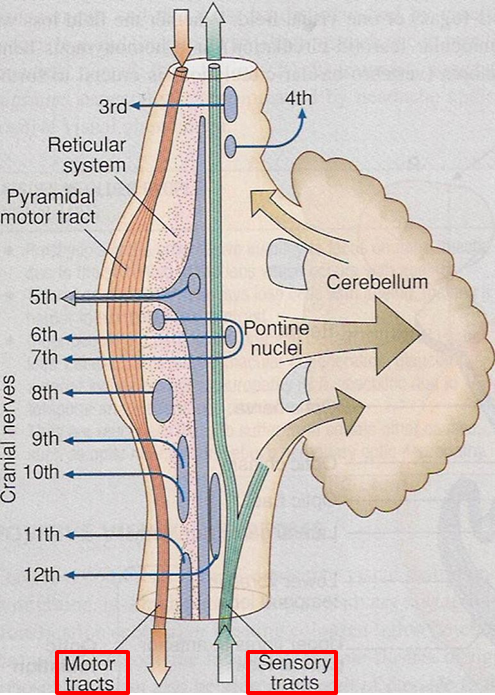 1- Ventral :
•Motor in function
2- Middle: 
•Sensory in function 
•Contains medial lemniscus which conveys sensory information from dorsal column.
Brainstem IMPORTANT!!
Part




Function 








Cranial nerves 












Signs and symptoms of lesion
Midbrain
Pons
Medulla oblongata
1. Crossing of  motor tracts.
2. Cardiac Center.
3. Respiratory Center.
4. Vasomotor Center (nerves having muscular control of  the blood vessel walls)
5. Centers for cough, gag, swallow, and vomit.
1- Nerve pathway to cerebral hemispheres.
2- Auditory and Visual reflex centers.
•Respiratory Center.
Two:
•CN III -Oculomotor [motor]. (Related to eye
movement).
•CN IV -Trochlear [motor]
(Superior oblique  muscle of the eye which rotates the eye down  and out).
Four:
•CN V - Trigeminal [motor and sensory]. (Skin  of  face, tongue, teeth; muscle of  mastication).
•CN VI - Abducens [motor]. (Lateral rectus  muscle of  eye which rotates eye outward).
•CN VII - Facial [motor and sensory]. (Muscles
of  facial expression).
•CN VIII - Acoustic [sensory].  (Hearing)
Four:
•CN IX - Glossopharyngeal [mixed]. (Muscles &  mucous membranes of  pharynx, the constricted  openings from the mouth & the oral pharynx  and the posterior third of  tongue).
•CN X - Vagus [mixed]. (Pharynx, larynx, heart, lungs, stomach).
•CN XI - Accessory [motor]. (Rotation of  the head and shoulder).
•CN XII - Hypoglossal [motor]. (Intrinsic muscles of  the tongue).
•Cranial Nerve (CN) deficits: Ipsilateral CN III,
CN IV palsy and ptosis (drooping).
•Pupils:
   -  Size: Midposition to dilated. 
   - Reactivity: Sluggish to fixed.
•Movement: Abnormal extensor.
•Respiratory: Hyperventilating.
•Loss of  consciousness (LOC): Varies
•CN Deficits: CN V, CN VI, CN VII, CN VIII.
•Pupils size: Pinpoint
•Movement:
 Abnormal extensor.
•Respiratory:
-Apneustic (Abnormal respiration marked by
sustained inhalation).
-Hyperventilation.
•LOC: Semi-coma
•Movement: 
Ipsilateral paralysis.
•Pupils:
      -    Size: Dilated.            
      -    Reactivity: Fixed.
•Respiratory: 
Abnormal breathing patterns
•CN Palsies: Inability to control movement.  Absent cough, gag.
•LOC: Comatose.
Brainstem function tests
To test reticular formation:
Alertness, Consciousness & Sleep.
Corticospinal tract: by Motor power, reflexes.
Pain response: Facial grimacing on firm pressure over the supraorbital ridge.
To test respiratory center:
Look for the normal pattern of respiration.
To test Cardiovascular center:
Look for normal circulatory function.
To test brainstem reflexes:
Pupillary and corneal reflexes.
Vestibulo-ocular reflex: Injection of iced water into the ear will produce eyes movement.
Oculocephalic reflex: Eyes will be fixed when head is moved in one or another directions.
Gag reflex.
Cough reflex.
Vestibulo-ocular reflex
Oculocephalic reflex
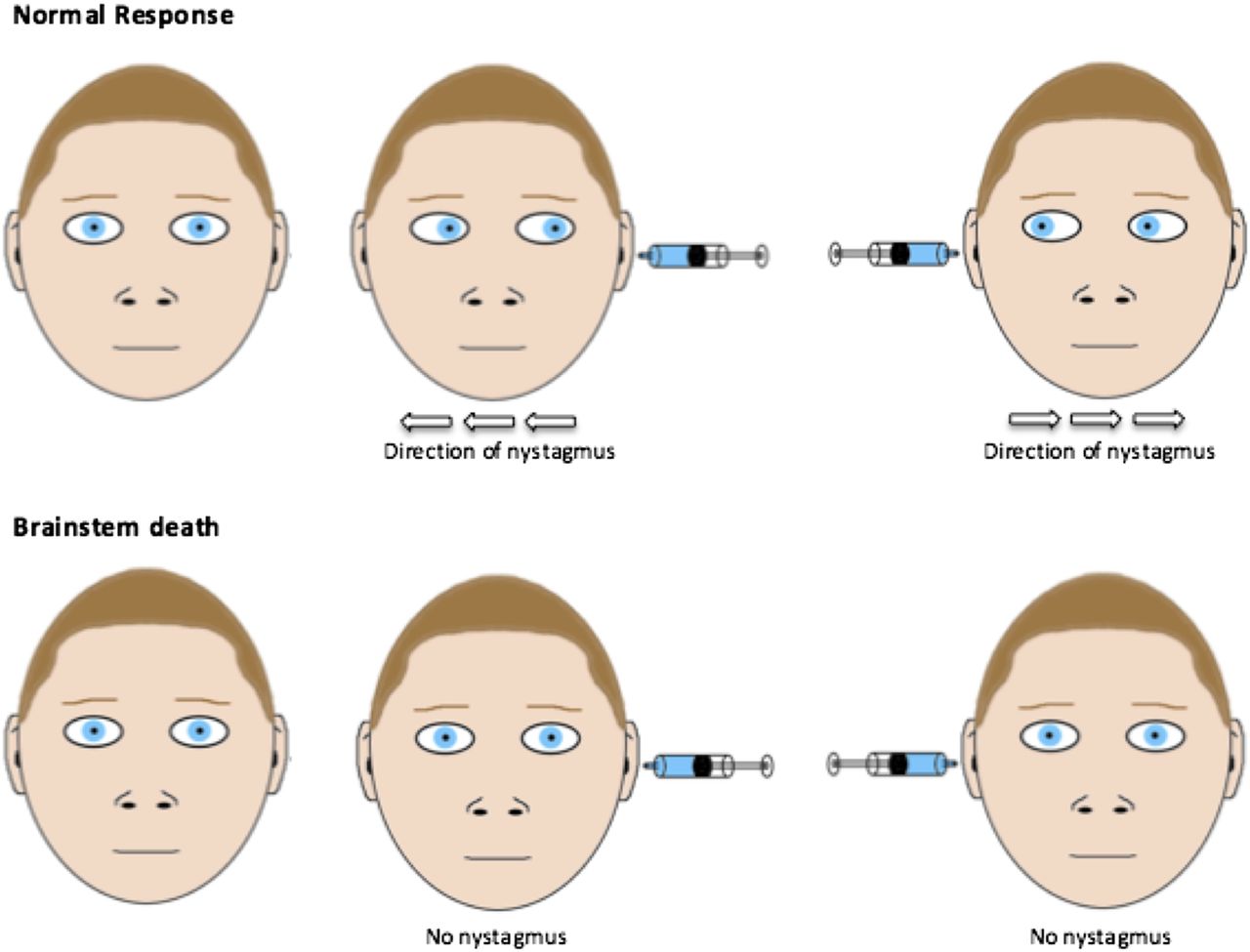 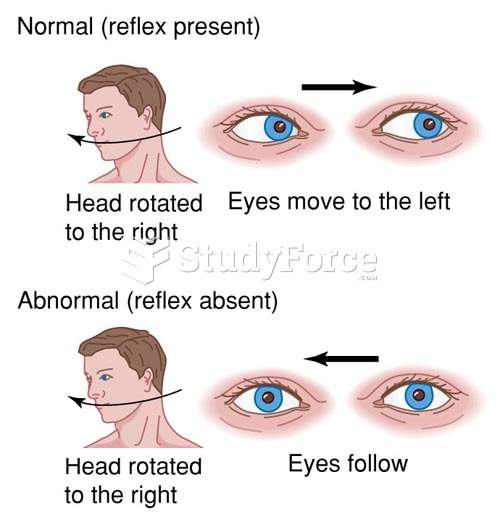 Deficits of Brainstem Structures
*All of them are ipsilateral except 3
Glossopharyngeal CN9
Motor pathway
(Corticospinal Tract)
Contralateral weakness
Deficit
Deficit
Deficit
Ipsilateral pharyngeal sensory loss
Contralateral proprioception/ vibration loss
Medial lemniscus
Midline Structures
Vagus CN10
Medial longitudinal fasciculus
Ipsilateral internuclear ophthalmoplegia
Deficit
Deficit
Ipsilateral palatal weakness
Deficit
Ipsilateral CN function loss
Motor nucleus
and nerve
4 Cranial Nerves In Medulla
Spinocerebellar pathway
Ipsilateral ataxia
Spinal accessory CN11
Deficit
Deficit
Deficit
Spinothalamic
Contralateral pain/ temp sensory loss
Ipsilateral shoulder weakness
Lateral Structures
Sensory nucleus of CN5
Ipsilateral pain/ temp loss in face
Hypoglossal CN12
Deficit
Deficit
Deficit
Ipsilateral weakness of tongue
Ipsilateral Horner’s syndrome
Sympathetic pathway
Deficits of Brainstem Structures Cont.
Trigeminal CN5
Ipsilateral facial sensory loss
Deficit
Deficit
Ipsilateral eye abduction weakness
Abducens CN6
4 Cranial Nerves
In Pons
Facial CN7
Ipsilateral facial weakness
Deficit
Deficit
Ipsilateral deafness
Auditory CN8
Olfactory CN1
Not in midbrain
Deficit
Deficit
Optic CN2
Not in midbrain
4 Cranial Nerves Above Pons
Oculomotor CN3
Eye turned out
and down
Deficit
Deficit
Eye unable to look down when looking towards nose
Trochlear CN4
Sample Cases
Sample case 1:
A 58 y/o female patient was referred to you because of recent onset of lefthemiparesis, left-sided loss of proprioception and right-sided tongueDeviation.















Answers:
- Medial medullary syndrome (R) 		- Vertebral artery, medullary branch (R)
Sample case 2:
A 58 y/o female patient was referred to you because of recent onset of Left sided miosis, anhydrosis, ptosis, left-sided ataxia, Uvula deviated to right.












Answers:
- Lateral medullary syndrome (L) 		- Posterior inferior cerebellar artery (L)
1.structure in midbrain is associated with auditory pathway?
Inferior colliculus
Superior colliculus
Tegmentum
Substantia nigra
2.Which one of the following Cranial Nerves is pure Sensory?
Abducents
Accessory
Trochlear
Olfactory
3.Which of the following is rich in endogenous opioid?
Substantia nigra
Red nucleus
Periaqueductal grey matter
Superior rectus
4.Pinpoint pupil size, hyperventilation and sustained inhalation is a characteristic of?
Lesion in medulla oblongata
Lesion in cerebral peduncles
Lesion in midbrain
Lesion in pons
5.A patient with a lesion in Trochlear nerve , which muscle nerve supply is affected?
Superior oblique
Inferior oblique
Lateral rectus 
Superior rectus
6.which of the following cranial nerve is responsible of rotation of head?
Optic nerve
Trigeminal nerve
Accessory nerve
hypoglossal nerve
7.Which  brainstem structure is a center for gag reflex?
Midbrain
Pons
Medulla oblongata 
Thalamus
8.which of the following muscle is contracted as a part of the pupillary reflex?
Ciliary muscle
Pupillary dilator muscle
Pupillary sphincter muscle
Superior oblique muscle
9.if there is a lesion in the Vagus cranial nerve it will cause…...?
Contralateral palatal  weakness defect 
Ipsilateral palatal weakness defect 
Contralateral pain loss in the face 
Ipsilateral pain loss in the face
Answers:
1.A
2.D
3.C
4.D
5.A
6.C
7.C
8.C
9.B